Fetal Membranes
Dr. Saeed Vohra
OBJECTIVES
By the end of the lecture the student should be able to:
List the components of the fetal membranes.
Describe  the stages of development of the components.
Describe the structure and function  of  the components.
Describe  their fate and the possible congenital anomalies.
Components
Umbilical cord (Connecting Stalk)
Amnion
Amniotic Fluid
Yolk Sac
Allantois
Functions
Protection
Nutrition
Respiration
Excretion
Synthesis of Hormones
Umbilical Cord
It is a soft tortuous cord measuring (30- 90) cm in length (average 55) ,(1-2) cm in diameter.
It  is a pathway between the ventral aspect of  the embryo and the placenta (chorion)
It has a smooth surface because it is covered by the amnion
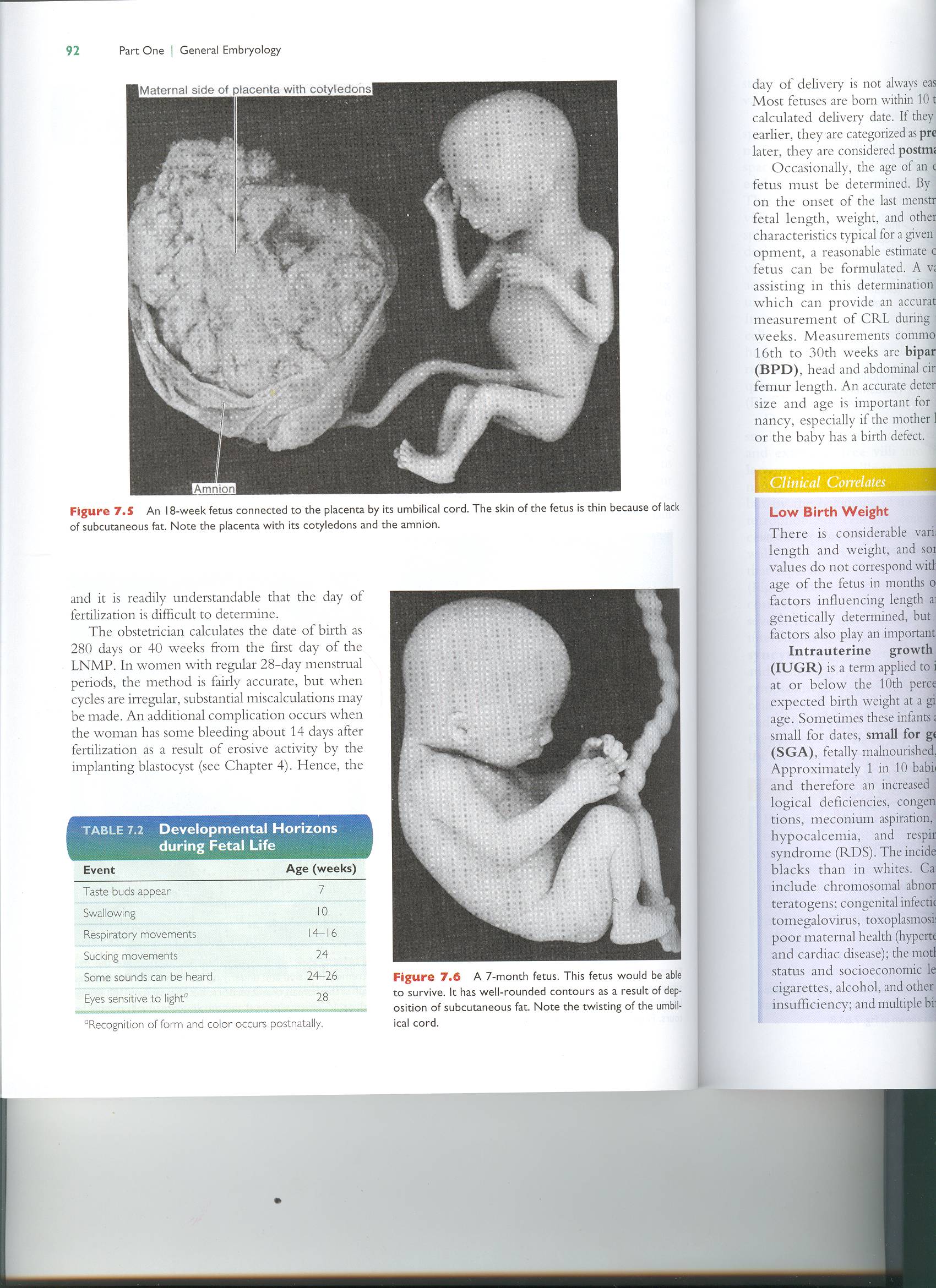 Structure of Umbilical Cord
1-Connecting stalk: 
Allantois &
Umbilical vessels (two arteries & one vein), they all embedded in
Wharton’s jelly (extra embryonic mesoderm)
2-Yolk stalk (Vitello-intestinal duct):
A narrow, elongated duct which connects gut to yolk sac 
It contains Vitelline Vessels
(Later on , it is obliterated and the vitelline vessels disappear).
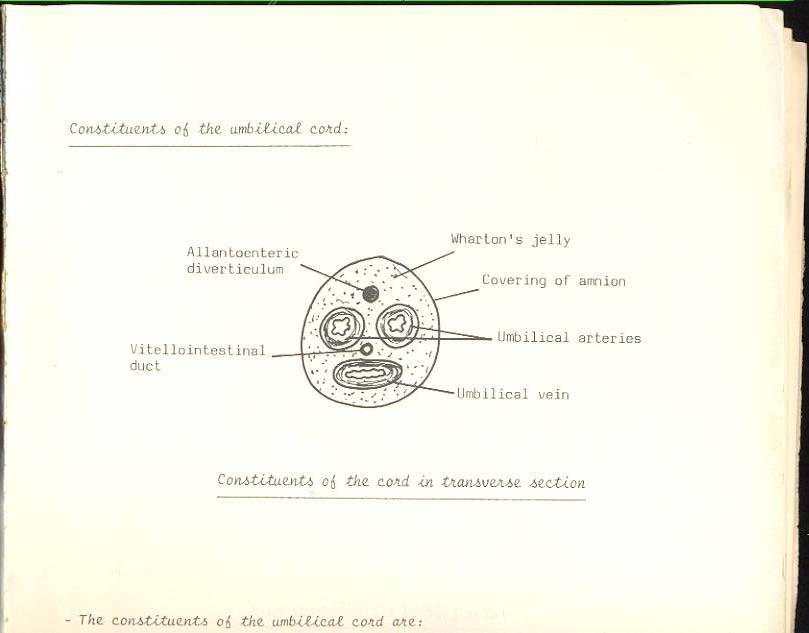 Normal Attachment of Umbilical Cord
It is attached to a point near the centre of the  fetal surface of the placenta
Anomalies of Umbilical Cord
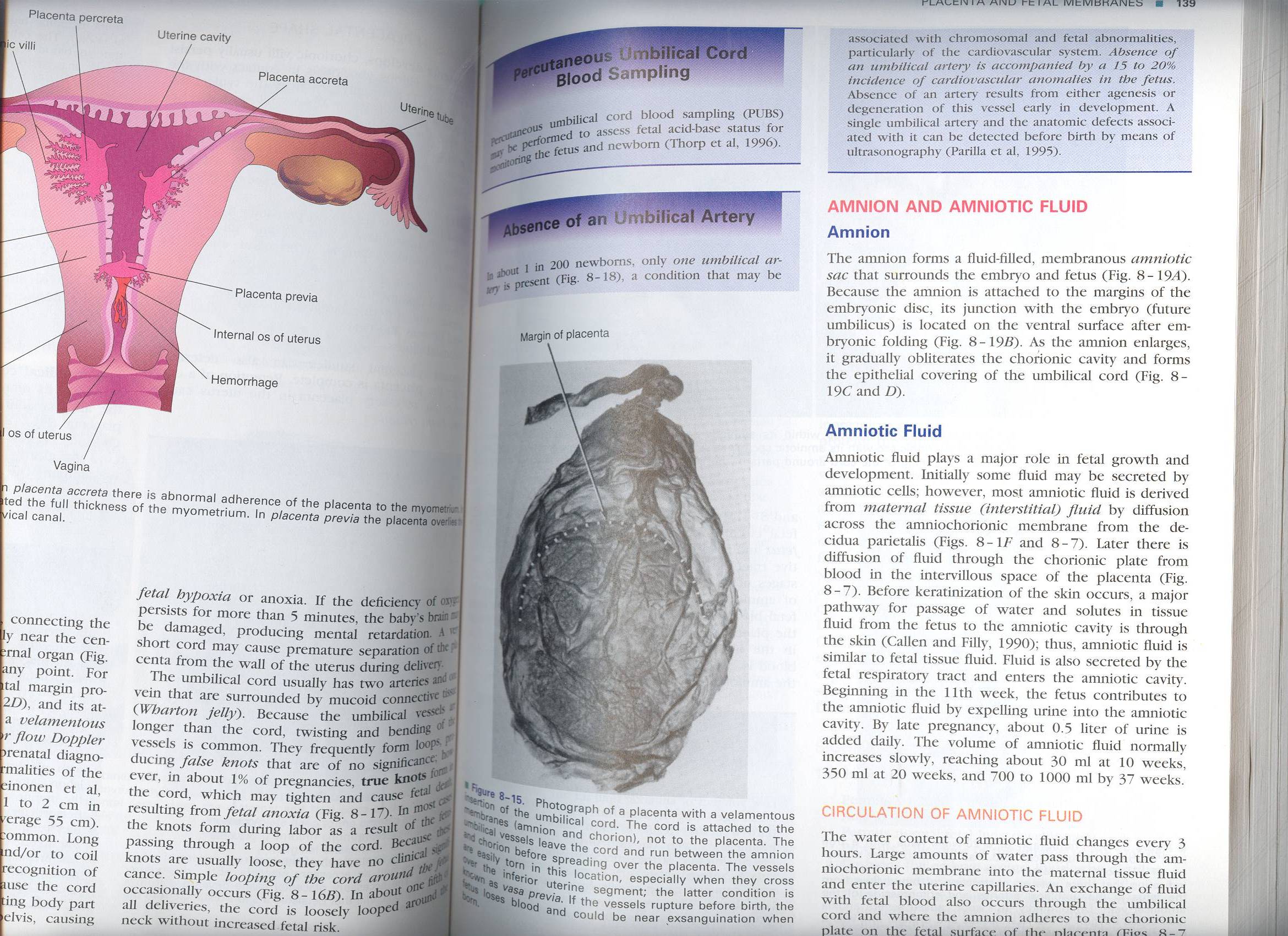 (1) Abnormal Attachment:
a-Battledore placenta : 
The UC is attached to the margin of the placenta (it is not dangerous). 
b-Velamentous insertion of the cord : 
UC is attached to the amnion  away from placenta, (It is dangerous to the fetus due to liability of rupture of its blood vessels during labor)
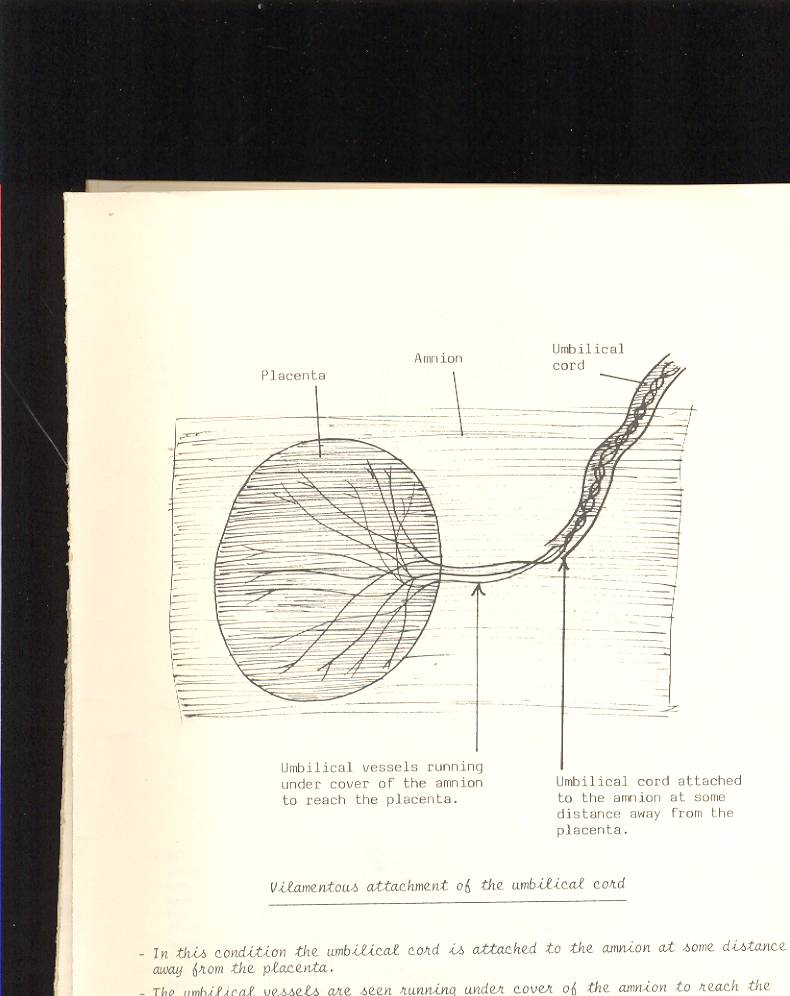 Anomalies of Umbilical Cord
(2) Abnormalities in Length:
a-Very Long Cord: 
It is dangerous , it may prolapse or coil around the fetus.
Prolapsed cord is compressed during labor causing fetal hypoxia or anoxia.
If the deficiency of oxygen persists for more than five minutes , the baby’ brain may be damaged producing mental retardation.
b-Very Short Cord: 
It is dangerous because it may cause premature separation of placenta, or the cord itself may rupture
Anomalies of Umbilical Cord
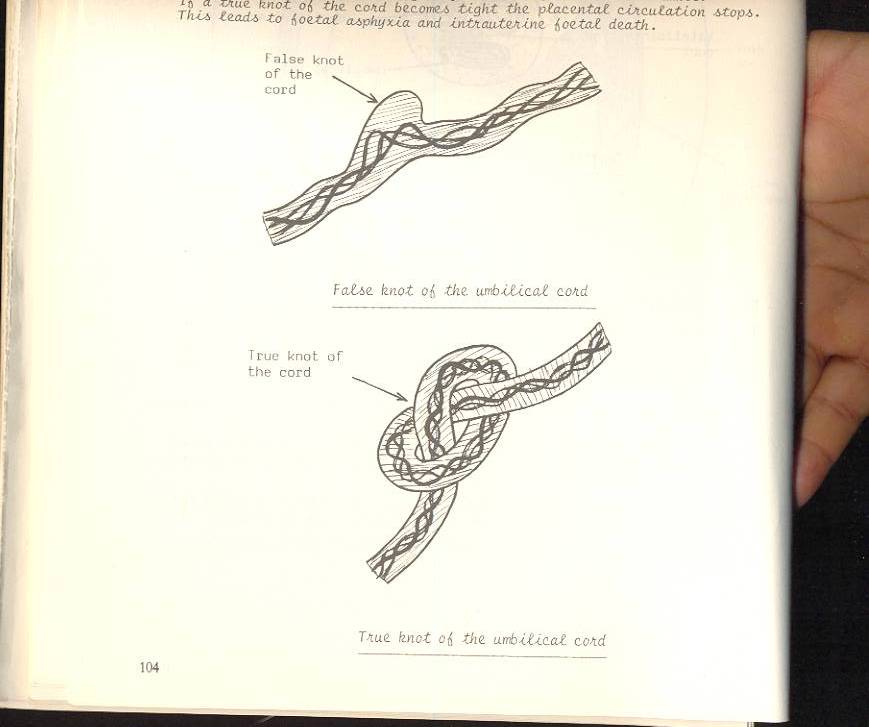 (3) knots of  umbilical cord:                                                                  a-False knots: 
Normally the UC looks tortuous due to twisting of umbilical vessels (umbilical vessels are longer than the cord), these knots are normal and do not cause any harm to the fetus 
b-True knots:
Are rare (1%) of pregnancy, but very dangerous because they may cause obstruction to blood flow in umbilical vessels, leading to fetal death resulting from fetal anoxia.
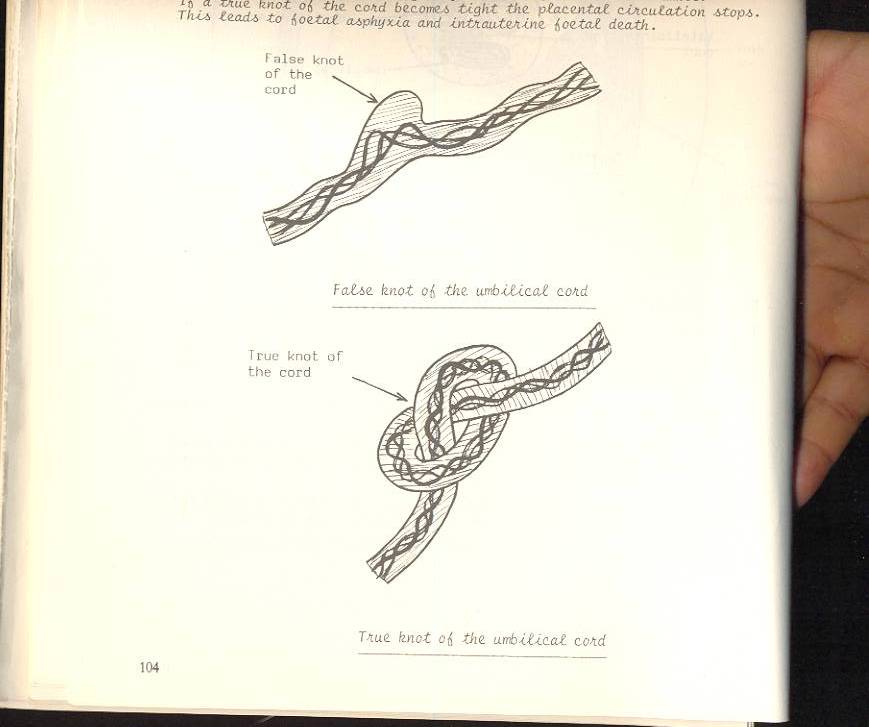 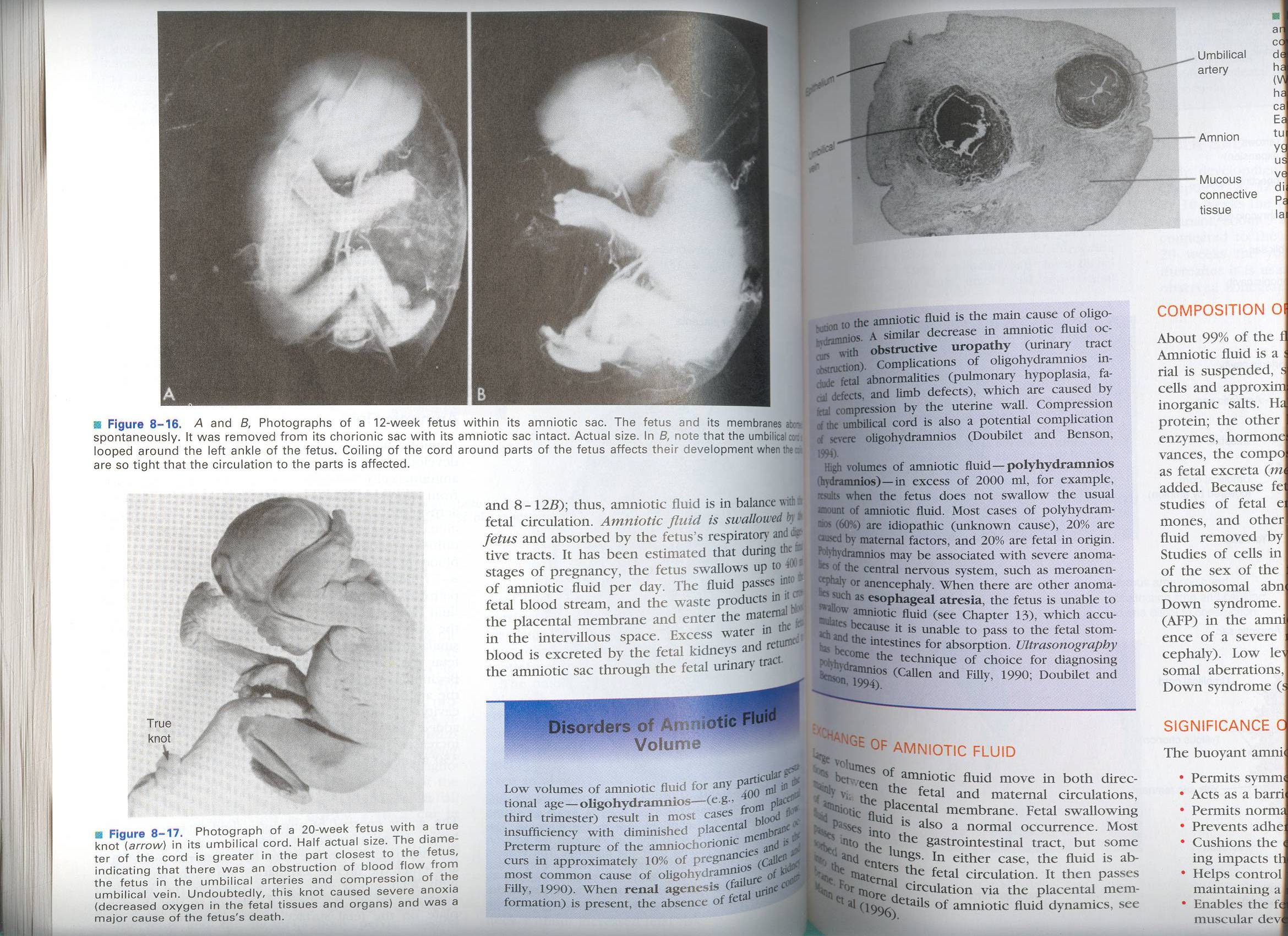 True Knots in 20-weeks  fetus
Yolk Sac
Its presence is essential  for the transfer of nutrients to  the embryo during  2nd & 3rd weeks, when the uteroplacental circulation is not established.
It does not contain any yolk.
Its development passes through three stages:
Primary yolk sac
Secondary yolk sac
Definitive yolk sac
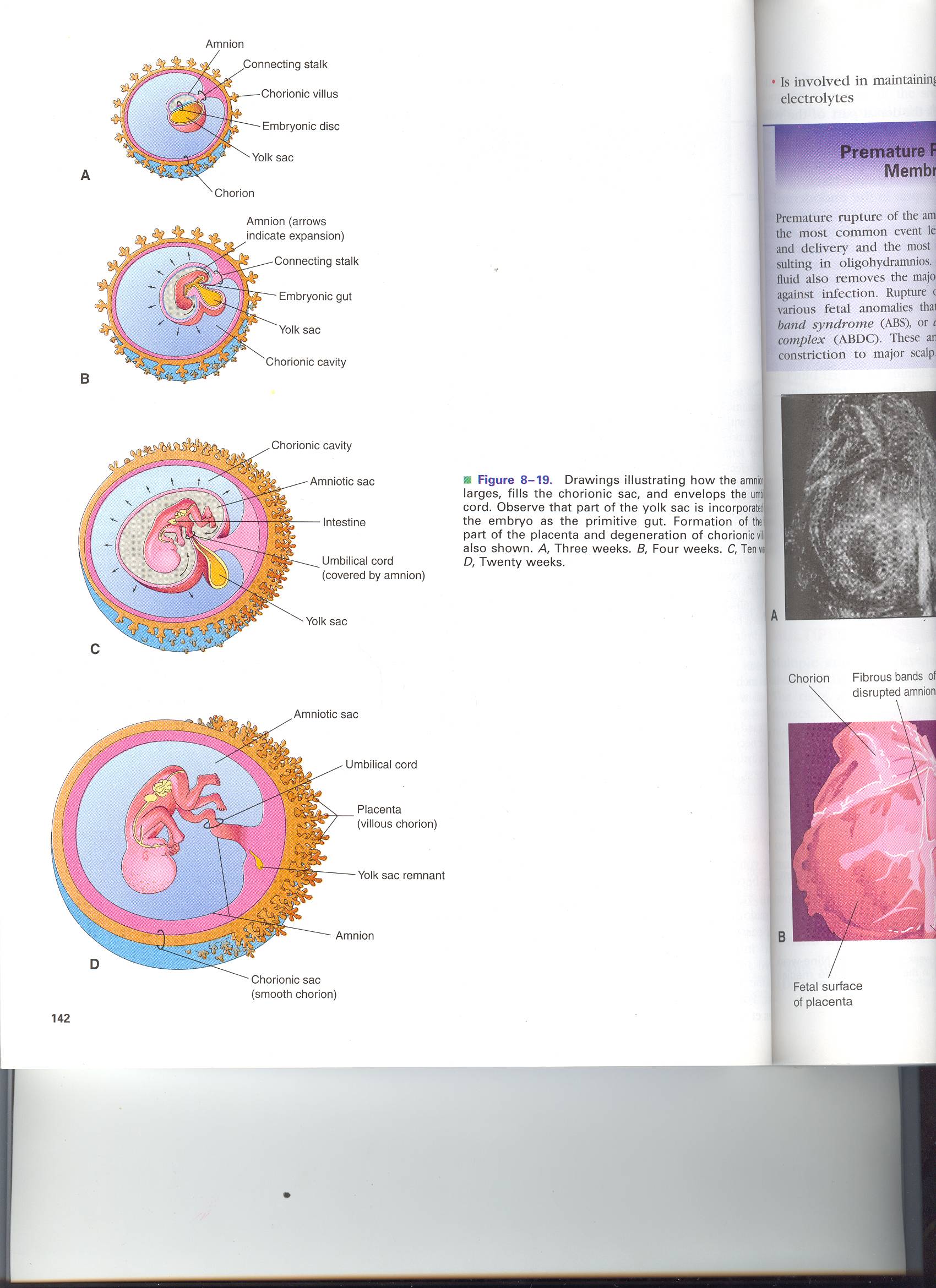 Primary Yolk Sac
Appears in the Blastocyst stage at 10-days, it lies ventral to  the embryonic plate. 
Its roof :hypoblast (primary endoderm),  
Its wall :exocoelomic membrane, (lines the inner surface of the cytotrophoblast),
Secondary Yolk Sac
Appears in  the chorionic vesicle stage
Its roof :hypoblast .
Its wall :exocoelomic membrane + inner layer (splanchnic layer) of the extraembryonic mesoderm.
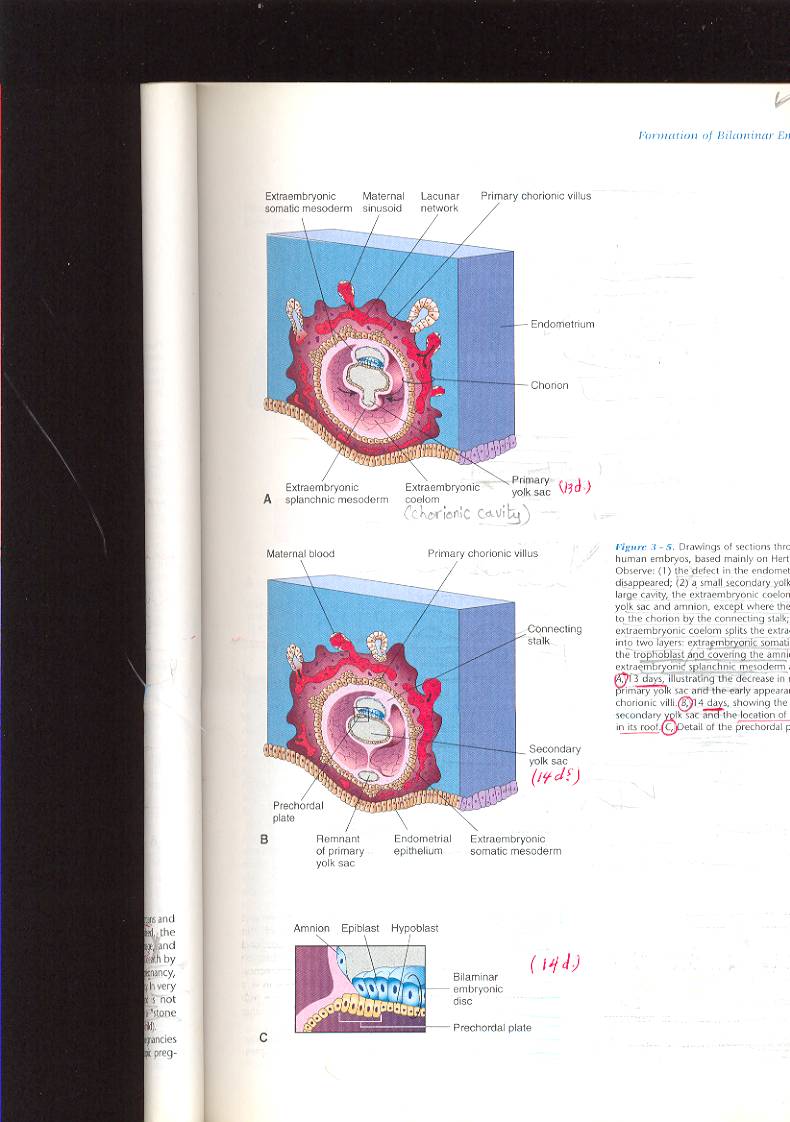 Definitive Yolk Sac
After folding, part  of Yolk Sac is enclosed within the embryo to form the Gut (Foregut, Midgut & Hindgut).
The remainder of Yolk Sac that remains outside the embryo becomes the Definitive Yolk Sac
The midgut is temporarily connected to Definitive Yolk Sac by a narrow duct Vitello-intestinal duct  (Yolk stalk), which is incorporated inside the umbilical cord
Functions of Yolk Sac
At 3rd week: 
(a) Blood formation
first formed in the extra-embryonic mesoderm covering the wall of  the yolk sac, until hemopoietic activity begins in the liver during 6th week
(b)Primordial germ cells in the endodermal lining of the wall of caudal end of the yolk sac migrate into the developing sex glands to differentiate into germ cells (spermatogonia or oogonia)
At 4th week: endoderm of yolk sac is incorporated into the embryo  as the primitive gut.
Its endoderm gives rise to the epithelium of the Respiratory &Digestive tracts.
Fate of Yolk Sac
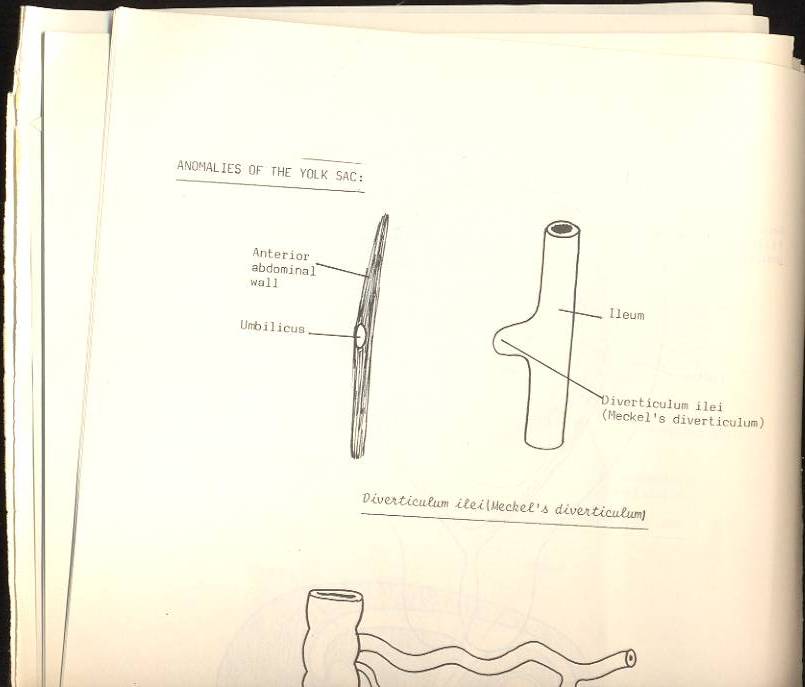 YolkStalk  detached from midgut by the  end of 6th week.  
In (2%) of adults, its proximal intra-abdominal part persists as Ileal diverticulum (Meckel’s Diverticulum).
At week (10): small definitive yolk sac lies in the chorionic cavity between amniotic & chorionic sacs     
At week (20):, as pregnancy advances, definitive yolk sac atrophies and becomes a very small cyst.
In unusual cases, it persists under the amnion near the attachment of Umbilical cord, on  the fetal surface of the placenta. Its persistence is of no significance
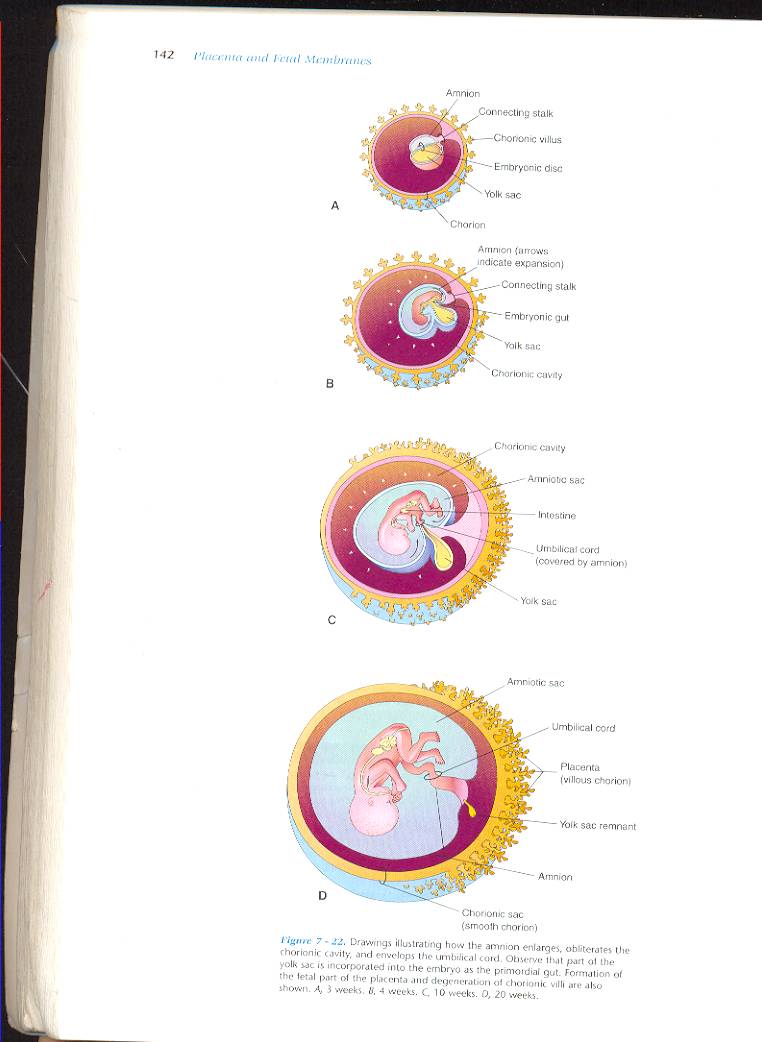 Allantois
At 3rd week (day 16) Appears as a diverticulum from caudal wall of yolk sack that extends into the connecting stalk.   
At 2nd month Its extra-  embryonic part degenerates.  
At 3rd month  Its intra-embryonic part extends from urinary bladder to umbilical cord as a thick tube ‘Urachus’
After birth the Urachus   is obliterated  and fibrosed  to form Median Umbilical Ligament, that extends  from apex of UB to umbilicus.
Functions of Allantois
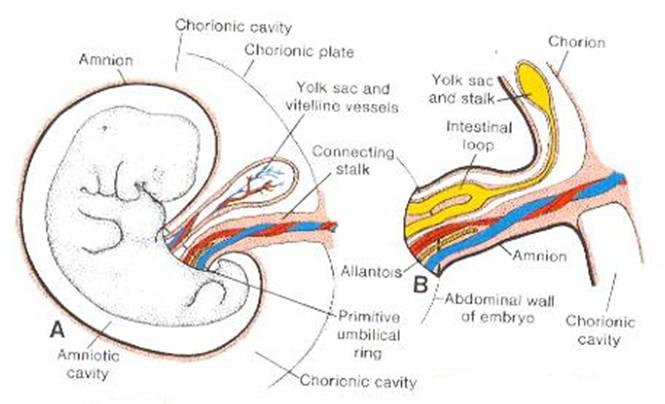 Blood formation 
during 3rd – 5th weeks.
Its blood vessels persist as the umbilical vein & arteries.
Fluid from amniotic cavity diffused into the umbilical vein to enter the fetal circulation for transfer to the maternal blood.
Amnion
It is a  thin, transparent & tough  fluid-filled, membranous sac surrounding the embryo.
At First : It is seen as a small cavity lying Dorsal to  the embryonic plate.
At Stage of Chorionic Vesicle: The amnion becomes separated  from the chorion by  Chorionic Cavity (extra embryonic coelom).  
After Folding: the amnion expands  greatly and is becomes on the ventral surface of the embryo. 
As a result of expansion of the amnion,  the extra embryonic coelom  is gradually obliterated and amnion  forms the epithelial  covering  of umbilical cord.
Amniotic Fluid
It is a watery fluid inside the amniotic cavity (sac). 
It has a major role in fetal growth & development
It increases slowly, to become (700-1000) ml by full term (37) weeks.
Composition
99% of amniotic fluid is water
It contains un-dissolved material of desquamated fetal epithelial cells + organic & inorganic salts
As pregnancy advances, composition of amniotic fluid changes as fetal excreta (meconium = fetal feces/& urine) are added
Sources of amniotic fluid
Maternal source:     
 1-Diffusion across amnio-chorionic membrane at the decidua parietalis.
2-Diffusion across chorionic plate from the maternal blood in the  intervillous spaces of the placenta. 
Later, it is derived from
Fetal source
Skin, 
Fetal Respiratory tract & Mostly by Excreting Urine (at beginning of 11th week)
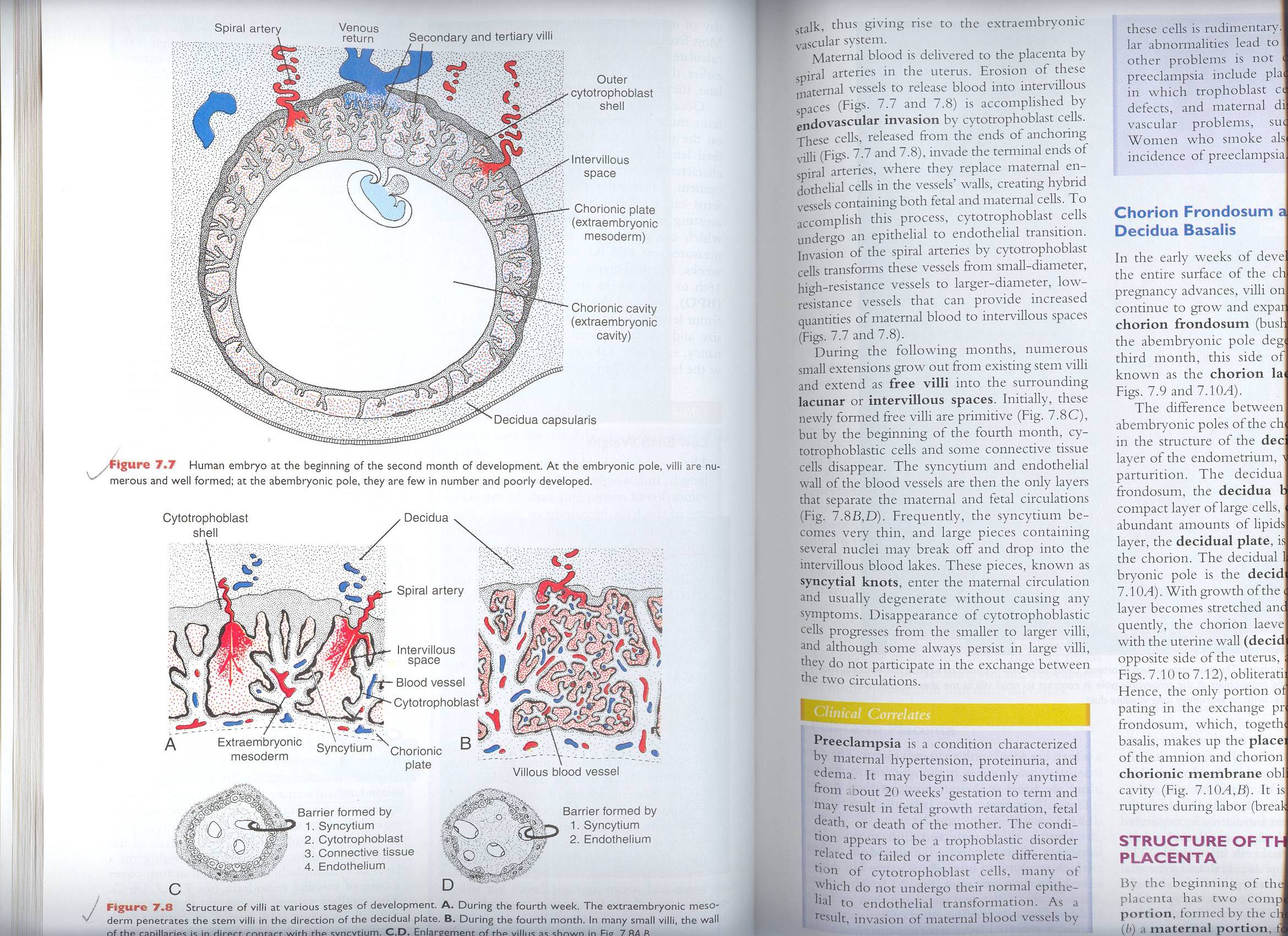 Functions of amniotic fluid
Provides  symmetrical external growth of  the embryo
Acts as a barrier to infection (it is an aseptic medium)
Permits normal fetal lung development
Prevents adherence of embryo to amnion
Protects  embryo against external injuries
Keeps the fetal body temperature constant
Allows the embryo to move freely, aiding muscular development in the limbs
Maintain homeostasis of fluids & electrolytes
Permits  studies on fetal enzymes, hormones and diagnosis of fetal sex and chromosomal abnormalities
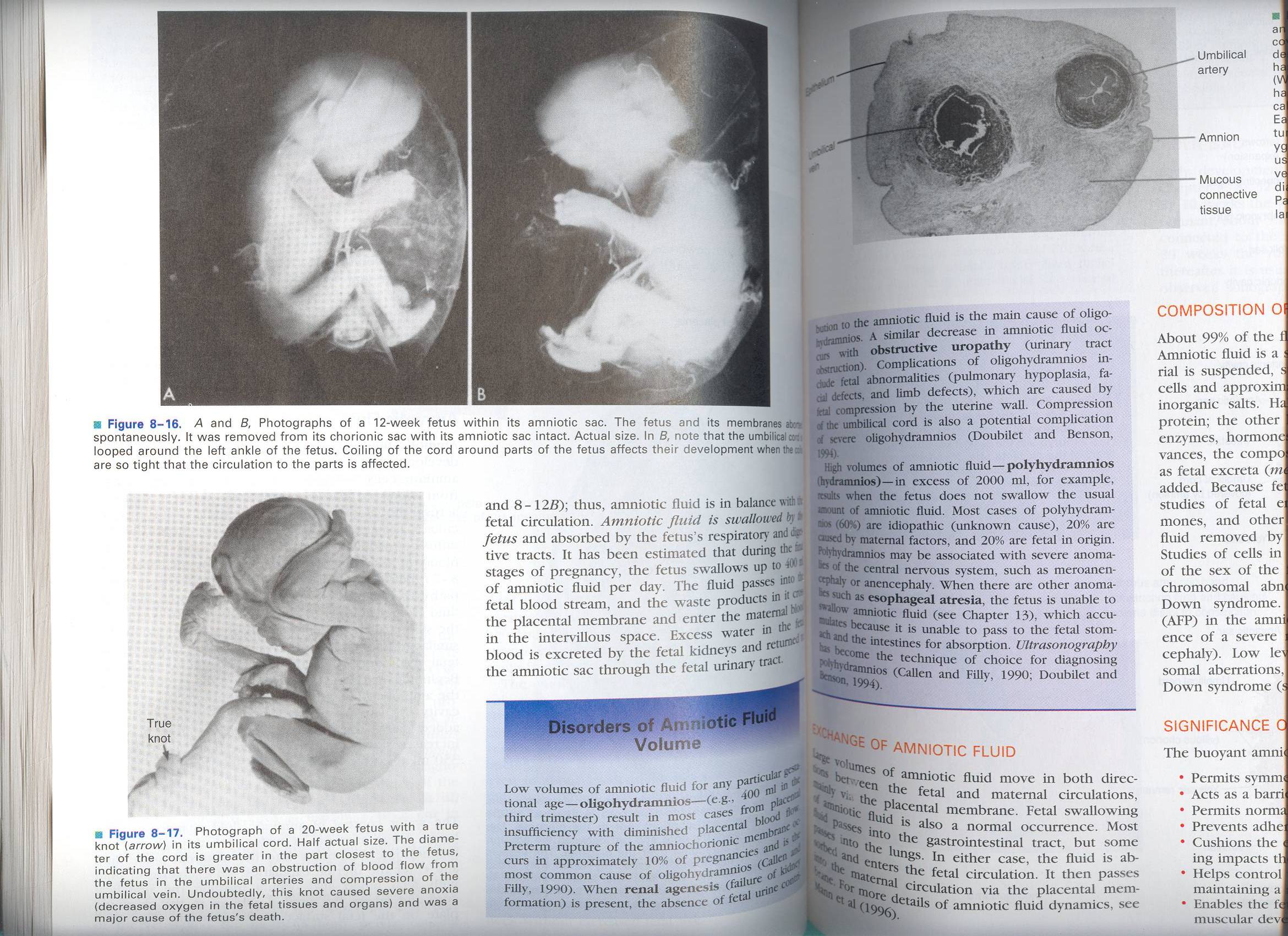 Circulation & Fate of amniotic fluid
Amniotic fluid  remains constant & in balance
--Most of fluid is swallowed by fetus, and absorbed into fetal  respiratory and digestive tracts, where it is metabolised 
-- Part of fluid  passes through placental membrane into maternal blood capillaries in intervillus space, 
Other part of fluid  is excreted by fetal kidneys and returned to the amniotic sac through the fetal urinary tract.
Anomalies of Volume of Amniotic Fluid
(1) Oligohydramnios:
The volume is less than ½ liters
Causes :
Placental insufficiency with low placental blood flow 
Preterm rupture of  amnio-chorionic membrane occurs in 10% of pregnancies
Renal Agenesis (failure of kidney development) 
Obstructive Uropathy (urinary tract obstruction) lead to absence of fetal urine (the main source)
Complications : 
Fetal abnormalities (pulmonary, hypoplasia,  facial & limb defects)
Anomalies of Volume of Amniotic Fluid
(2) Polyhydramnios (Hydramnios):
The volume is more than 2 liters,  it is diagnosed by Ultrasonography.  
Causes 
Fetal ( 1-20% ) : Esophageal atresia. 
Maternal (2-20%) : Defects in maternal circulation. 
Idiopathic (3-60%)
It may be associated with severe anomalies of the CNS
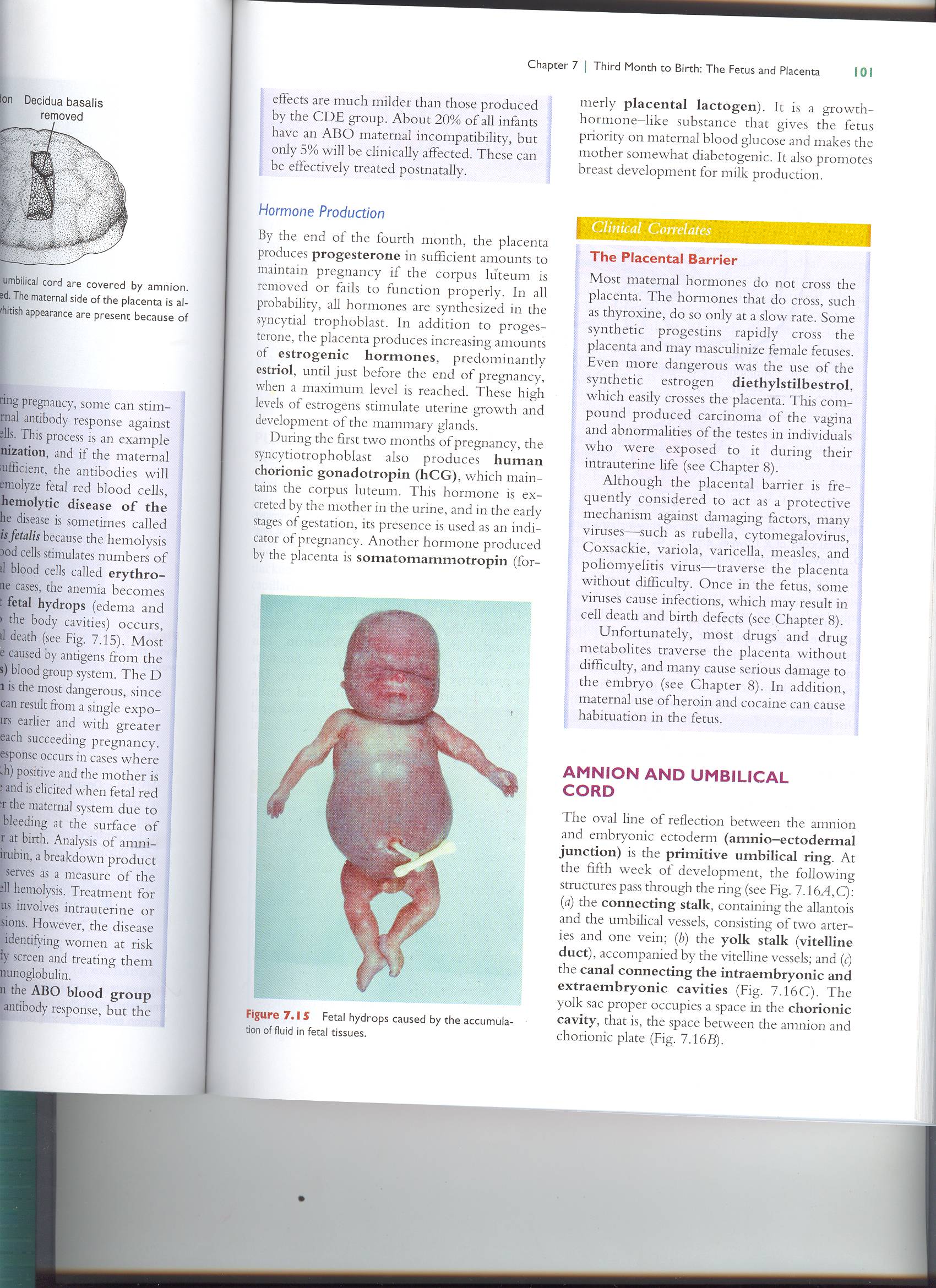 ARIGATTO